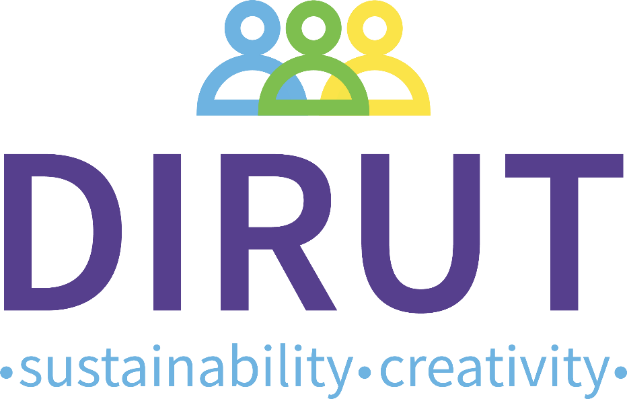 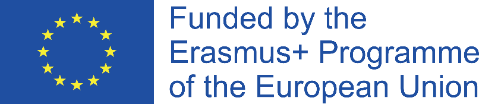 . Специфічні особливості та тенденції трансформації туризму як чинника  сталого розвитку країн Європи: інституційний аспект
Д.е.н., професор
Череп А.В.
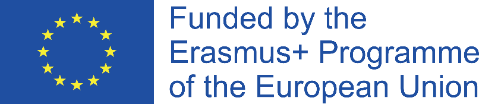 Інформаційні структури в ланцюгах розвитку і системах транзакцій туристичного бізнесу
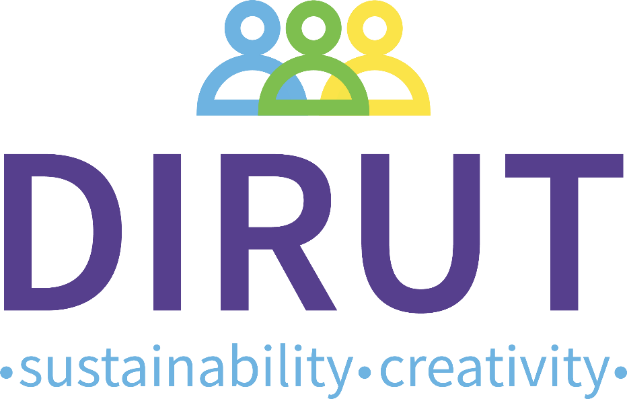 Туристські ресурси грають ключову роль в розвитку туризму. Це природні, історичні, соціально-культурні об'єкти туристського показу, а також інші об'єкти, здатні задовольнити духовні потреби туристів, сприяти відновленню і розвитку їх фізичних сил. На основі наявних в регіоні туристських ресурсів соціально-економічні, політико-правові [1].
1. Король М.М. Аналіз європейського досвіду організації зеленого туризму. Науковий вісник Ужгородського національного університету. 2017. URL: http://www.visnyk-econom.uzhnu.uz.ua/archive/7_2_2017ua/9.pdf.
Філософія сталого розвитку туризму 
 в умовах глобального
 розвитку цивілізації
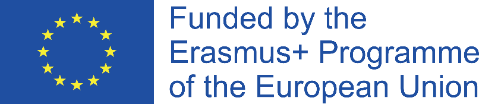 За даними Всесвітньої туристичної організації, сільський зелений туризм є одним із п’яти ключових стратегічних напрямів розвитку туристичної індустрії у світі до 2020 року [2]. У наш час зелений туризм найбільш поширений в Угорщині, Чехії та Великобританії, а також в Іспанії, Італії та Німеччині. Ці, а також деякі інші європейські країни під егідою Ради Європи об’єдналися в Центрально Східноєвропейську Федерацію з розвитку сільського зеленого туризму [3].
Сільський туризм, на наш погляд, включає тимчасове перебування в екологічно чистому середовищі з природоохоронною метою. Це можуть бути, для прикладу, різні волонтерські проекти, молодіжні табори щодо очищення певних територій, їх маркування, догляду за тваринами у різних об‘єктах природно-заповідного фонду, оснащення виставкових об‘єктів тощо. Це теж сільський зелений туризм, адже участь у таких заходах дозволяє людині змінити місце перебування та поєднати відпочинок з іншими корисними заходами, орієнтованими на покращення стану навколишнього природного середовища [4].
 2. Всесвітня туристична організація: офіційний сайт. URL: http://www2.unwto.org/ru. 
3. Сільський туризм як перспективний напрям розвитку внутрішнього туризму http://www.ecoj.dea.kiev.ua/archives/2019/1/part_1/8.pdf
Моделі туризму як чинник зростання
 у ЄС, що розвивається, 
як істотний чинник прогресу
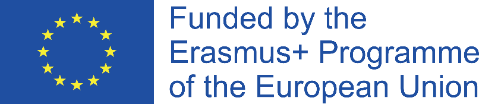 Окрім садиб, потенціал господарювання у сфері сільського зеленого туризму мають інші суб‘єкти: - надавачі послуг з тимчасового розміщування в готельних закладах, пансіонатах, що розташовані в екологічно чистій місцевості та спеціалізуються на задоволенні потреб зеленого туризму; - кемпінги, стоянки, що розташовані в екологічно чистій місцевості, в тому числі у межах територій природно-заповідного фонду; - суб‘єкти туристичної діяльності, фізичні особи-екскурсоводи, що надають різні послуги розміщення, транспортування, доступу до атракцій зеленого туризму; - організації, як правило, громадські (молодіжні), які реалізують проекти зеленого туризму (табори, мандрівки, толоки тощо). 
Основними послугами зеленого туризму є наступні: - проживання в екологічно чистому середовищі; - контакти з тваринами – годування, доглядання, катання верхи тощо (мисливство як спірний вид діяльності в зеленому туризмі); - активно-спортивні тури/маршрути – кінні, піші, велосипедні маршрути, рафтинг, катання на гірських та бігових лижах, сноубордах, техніка подолання природних перешкод – скелелазіння, топографія та орієнтування у лісовій, гірській місцевостях, техніка в‘язання вузлів [4]; - можливість участі у різних роботах – сільськогосподарських, природоохоронних, будівельних тощо; - навчання і практика ремесел; - вивчення і споживання страв місцевої кухні, практика приготування їжі, в тому числі на дровах з використанням печі; - збирання грибів і ягід, лікарських трав; - спа-процедури (наприклад, фітотерапія, чани), народне знахарство та ін. [4]
Трансформація туризму для сталого розвитку країн  на засадах ІННОВАЦІЙНОГО  РОЗВИТКУ
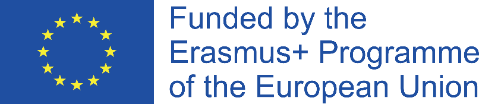 Розглянемо більш детально інноваційну функціональність сільського зеленого туризму. В основному вона проявляється за наступними напрямами: - реалізація різних нестандартних, креативних бізнес-ідей, які не мають аналогів на ринку місцевому або й взагалі; - продукування і впровадження різних технологічних процесів, направлених на підвищення якості й привабливості послуг зеленого туризму та супровідних послуг; - використання інформаційних технологій на різних етапах планування і споживання послуг зеленого туризму та супровідних послуг. 
Інноваційна функція зеленого туризму проявляється у можливостях продукування, впровадження, вдосконалення зелених (екологічних) інновацій. Якщо визначати зміст екологічних інновацій у цілому, то їх науковці розглядають як такі, що дозволяють переорієнтуватись із застарілих очисних технологій на нове покоління технологій, спрямоване на якомога більш повне й комплексне використання природно-сировинних ресурсів і мінімізацію внаслідок цього потенційних виробничих відходів [5, с. 269].
5.  Бєлякова О.В. Екологічні інновації – шлях розвитку ринку екологічно чистих товарів / О.В. Бєлякова // Маркетинг і менеджмент інновацій. – 2011. – № 4(2). – С. 268-272.
Функції зеленого туризму та місце серед них інноваційної складової
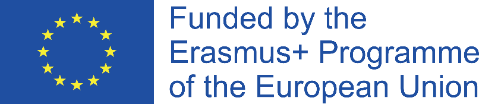 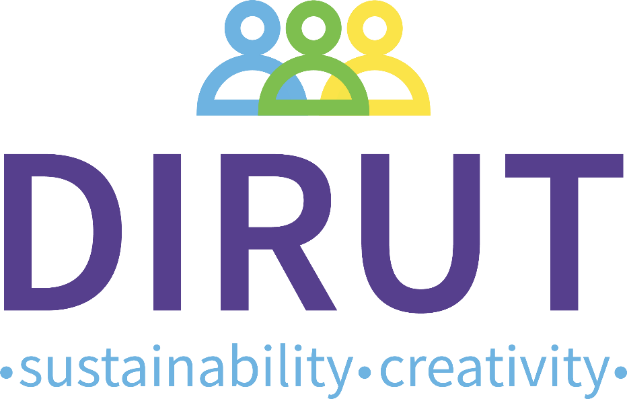 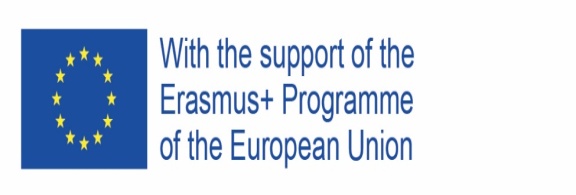 Інформаційні технології як найпотужніший чинник зростання
 та поширення туристичної активності у глобальній економіці
Питання чистоти довкілля є важливим для кожної людини. Особливий потенціал інноватизації послуг сільського  зеленого туризму в Україні мають технологічні інновації, у тому числі з використанням інформаційних технологій. Такі технології можуть використовуватись з метою [6, с. 151]: 
1) поширення інформації про туристичний продукт та суб‘єктів туристичного бізнесу: туристичні портали, офіційні web-сторінки, групи у соціальних мережах турагенств і туроператорів, інших суб‘єктів турбізнесу, віртуальні 3d-тури, інтернет-реклама (у тому числі банерна), електронні презентації, смста e-mail-розсилки. Для сільського зеленого туризму особливе значення відіграють туристичні портали. В Україні прикладами таких порталів з інформацією про зелені (агро-) садиби є: http://www.karpaty.info/ua/, http://ruraltourism.com.ua/, http://ua.dorogovkaz.com/, http://green.vsitury.com.ua/ та ін.;
 2) обслуговування купівлі і супровід споживання туристичного продукту: уніфіковані інформаційні бази даних з переліком можливих туристичних продуктів (глобальні розподільні системи), глобальні системи онлайн-бронювання (проживання, електронні квитки (віртуальні офіси продажу квитків), комплекс туристичних послуг (екскурсії і т. д.)), платіжні системи. Дуже важливо, щоб зелені садиби надавали технічну можливість бронювання. Це має бути базова вимога виходу на ринок в умовах посилення віртуальних комунікацій розширює споживчі сегментні орієнтири та дозволяє, зокрема, пропонувати послуги для іноземного туриста; 
6.  Шевчук А.В. Туризм та інформаційні технології у фокусі досягнень і нових перспектив / А.В. Шевчук // Науковий вісник Полтавського університету економіки і торгівлі. Серія «Економічні науки». – 2017. – № 1(79). – С. 148-155. R
7. Green tourism as environment of innovative activities. https://journals.indexcopernicus.com/api/file/viewByFileId/295780.pdf
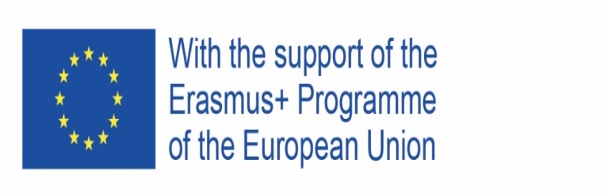 Здійснення впливу інформаційно-комп’ютерних (цифрових) технологій на розвиток екологічних та економічних послуг в туризмі
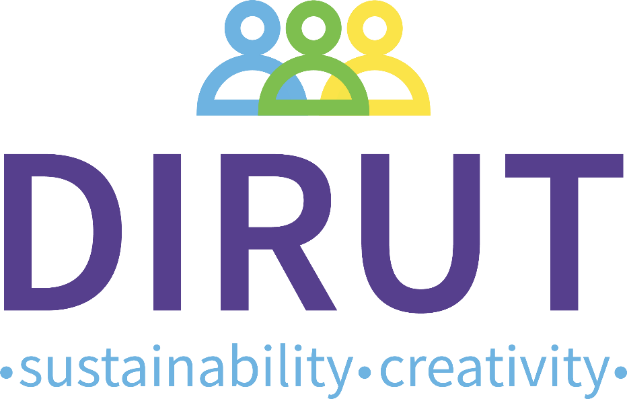 3) розпізнавання об‘єктів при подорожах, споживанні туристичного продукту: мобільні карти, інформаційні установки в поселеннях, QR-коди в об‘єктах туристичної інфраструктури. Дуже важливо, щоб маршрути зеленого туризму при можливості маркувались не лише з допомогою вказівників, але й з використанням спеціальних інформаційних установок. Розробка спеціальних мобільних карт допоможе туристам орієнтуватись в об‘єктах і просторі, що суттєво підвищить їх безпеку, особливо при перебуванні в природному середовищі з віддаленістю від населених пунктів; 
4) туристичний менеджмент: інформаційні бази даних клієнтів, їх опитування з використанням спеціальних програм і модулів, обробка даних маркетингових досліджень (у тому числі опитувань), електронний документообіг та автоматизація обліку. 
Ефективно, якщо суб‘єкти господарювання в зеленому туризмі та профільні органи державної влади використовуватимуть різні способи зворотного зв‘язку та з‘ясування рівня задоволення туристів від спожитих послуг. Це слугуватиме якісною інформаційною основою для прийняття рішень щодо подальших удосконалень у зеленому туризмі [7].
Туризм в Іспанії
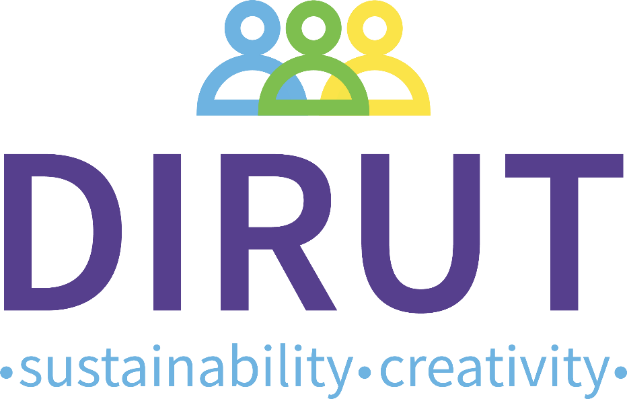 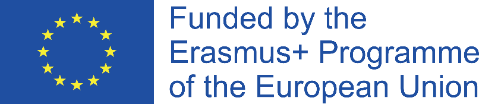 Туризм – одна з основних галузей економіки Іспанії [5]. За офіційними даними, загальний внесок сфери туризму до ВВП країни склав у 2016 р. 158,9 млрд (177,2 млрд дол. США), що становить 14,2 % від загального прибутку держави [8]. За свідченням фахівців, показник експорту у сфері туризму Іспанії у 2017 р. склав 58,9 млрд євро (65,7 млрд дол. США), або 16,1 % загального обсягу експорту [9]. Експерти прогнозують, що цей показник збільшиться на 2,5 % річних із 2017 р. до 2027 р. і становитиме 78,5 млрд євро (87,5 млрд дол. США) [10]. Сьогодні у сфері туризму країни безпосередньо працює 862 тис. осіб, або 4,7 % загальної зайнятості населення [11]. Окрім того, за висновками фахівців, у пік курортних сезонів іспанський уряд ще додатково та опосередковано залучає 14,5 % трудових ресурсів країни (2,7 млн робочих місць). Експерти очікують, що цей показник зросте до 3 млн робочих місць у 2027 р. (15,3 % від загальної кількості зайнятих у туризмі) [8]. 
За офіційними даними, Іспанія нині приймає 7 % від усіх іноземних туристів світу, що вивело її на друге місце у світі після Франції та друге місце після США за обсягом доходів від туризму [12]. Динаміка прибуттів іноземних туристів в Іспанію постійно зростає: якщо у 2006 р. загальна кількість іноземних туристів, які прибули в цю країну, становила 99,9 млн осіб, то у 2016 р. цей показник склав уже 123,5 млн осіб (рис. 2) [11]. Така закономірність не випадкова, адже в Іспанії постійно зростають державні та іноземні інвестиції в туристичний бізнес.
Динаміка іноземних туристичних прибуттів в Іспанії у 2006–2016 рр. [11]
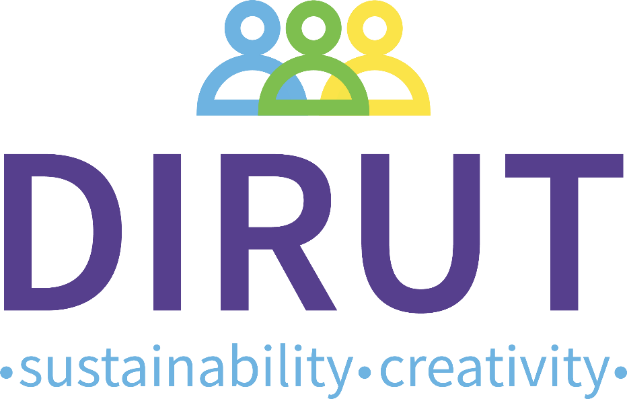 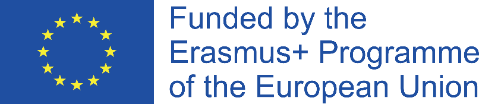 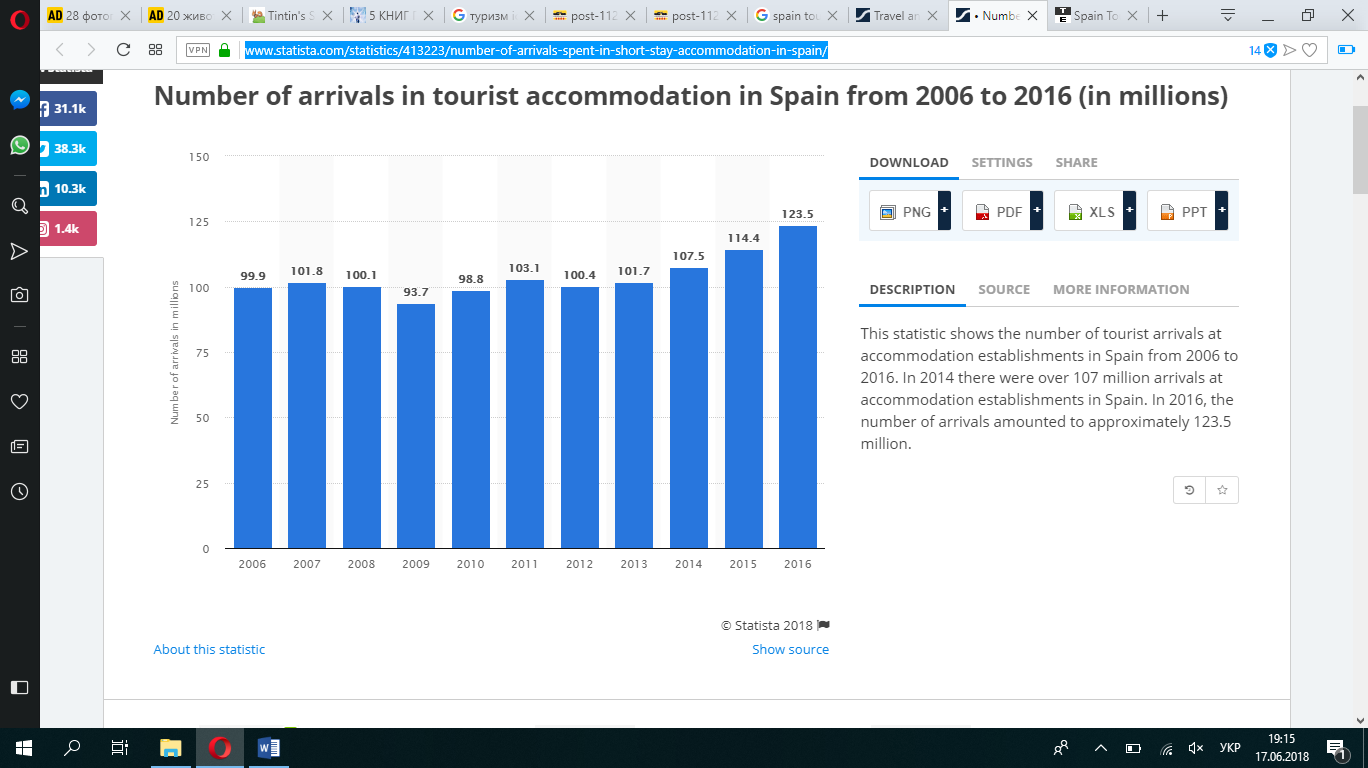 Основні туристично-видовищні заходи Іспанії
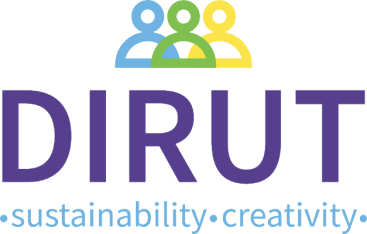 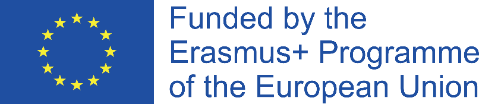 Досвід організації туристичного бізнесу в Німеччині
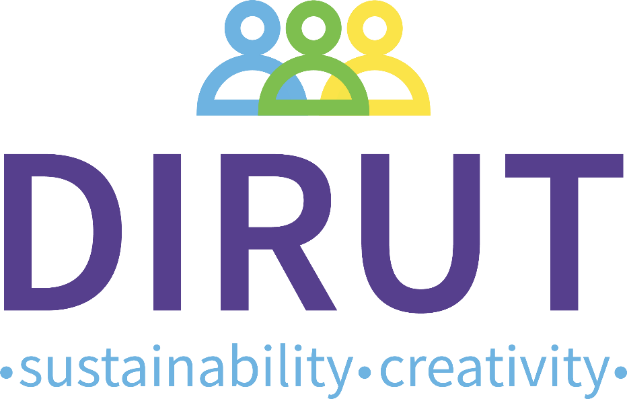 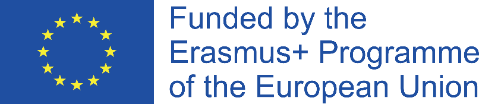 1. Готель  з апартаментами (Aparthotel) призначений лише для мешкання й нічлігу. Він надає послуг гастрономії, наприклад сніданку. Сервіс, зазвичай, обмежується прибиранням кімнат. 
2. Апартаменти (Apartment) складаються з одного або декількох приміщень, розміщених у туристичному комплексі, який має загальну інфраструктуру (наприклад пральні машини й сушарки для самостійного користування), а також надає послуги гостям. Відпускні апартаменти дуже популярні серед відпочивальників із дітьми: вони дають змогу економити гроші на харчуванні, оскільки готувати можна з куплених самостійно продуктів на власній кухні.
3. Селянське подвір’я (Bauernhof) означає, що йдеться про селянські господарства, які діють,  значну частину прибутку отримують від виробництва сільгосподарської продукції. Цей тип готелю уможливлює відпочинок у селі.
4. Біологічне селянське подвір’я (Biohof) – це селянське господарство, що виконує норми європейської директиви про виробництво екологічно чистих  продуктів харчування.
5. Кемпінг (Campingsplatz) – обгороджена територія для наметів і «дач на колесах». Зазвичай, має у своєму розпорядженні можливості для підключення електричних приладів і джерела водопостачання, а також душові кімнати й туалети для загального користування.
6. Селище для відпочивальників/комплекс, парк: складається з великої кількості будинків (понад 50), що стоять окремо, або окремих апартаментів. Обов’язкова умова – наявність власної інфраструктури для організації відпочинку (спорту, культурних заходів тощо).
7. Квартира для відпочивальників (Ferienwohnung) – окрема частина приватного будинку, обладнана для здавання в оренду на короткий час. Квартира повинна бути оснащена окремим санітарним вузлом і душовим приміщенням, а також мати устаткування для приготування їжі. Тераса (або балкон) перебуває в повному розпорядженні гостей.
8. Заїжджий двір (Gasthof) – невеликий готель, зазвичай, у сільській місцевості, із рестораном або закусочною, відкритою для всіх. Крім кімнат, Gasthof не має у своєму розпорядженні будь-яких інших приміщень для відвідувачів (наприклад конференц-зали, загальні ігрові або телевізійні кімнати).
9. Готель (Hotel) – готельне підприємство з рестораном або іншим сервісом гастрономії для клієнтів і гостей. Готелем може називатися лише підприємство, що відповідає таким мінімальним умовам: має 20 і більше номерів; більшість їх має окремий душ (ванну) і туалет; наявне місце для прийому та реєстрації. 
10. Отель-гарні (Hotel Garni) – це заклад, що відповідає вимогам готелю, але пропонує гостям лише сніданок і напої. 
11. Молодіжна турбаза (Jugendherberge) – це готель, призначений переважно для підлітків і молодих людей, котрі зупиняються на короткий термін. Зазвичай, багатомісні номери й прості меблі. Обслуговування гастрономії – лише для тих, хто проживає в готелі. Турбази особливо популярні в молоді, яка здійснює тривалі тури німецькими містами.
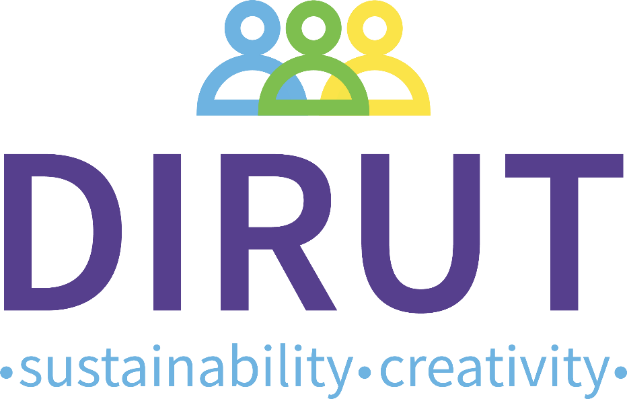 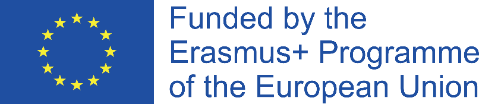 .ТУРИЗМ НІМЕЧЧИНИ
12. Пансіонат (Kurheim) – це готель, розміщений біля джерела з мінеральною водою або в курортному місці.
13. Курортна клініка (Kurklinik) – готельне підприємство, що має ліцензію на надання медичних послуг. Керівництво здійснює головний лікар, а контроль – державні органи медичного нагляду. Курортна клініка повинна бути обладнана з урахуванням потреб інвалідів, а також, якщо того вимагає медичний профіль, має пропонувати дієтичне харчування.       
14. Готель, що пропонує оздоровчі процедури (Beherbungsbetriebe mit Kurmpöglichkeiten) – це готель (готель, заїжджий двір, пансіон), що має можливості надавати клієнтам оздоровчі процедури для підтримки загального тонусу організму або для відновлення його функцій після легких недуг. Процедури можуть виявлятися терапевтами курорту або курортними лікарями, котрі співпрацюють із готелем.
15. Сільське подвір’я (Ländlicher Ferienhof) – це готельне підприємство, розміщене в будівлях колишнього фермерського господарства, яке більше не використовується для виробництва аграрної продукції. 
16. Мотель (Motel) – це готельне підприємство, що відповідає всім ознакам готелю зі зручними під’їзними шляхами для автотранспорту й прилеглою безпосередньо до готелю парковкою.
17. Пансіон (Pension) – це готель, у якому може зупинитися будь-який бажаючий, пропонує харчування та напої виключно пожильцям. Готель  типу «пансіон»  відрізняється від «готелю» тим, що може мати менше ніж 20 номерів і надає послуги гастрономії лише своїм клієнтам.
18. Пансіон-гарні (Pension Garni) – це заклад, що відповідає вимогам пансіону, але не пропонує гостям харчування й напої (виняток може складати лише сніданок).
19. Кімнати в приватному секторі (Privatvermieter) – це приватний готель, що не потребує ліцензії, у ньому на короткий час за плату може зупинитися будь-хто. Кількість місць не повинна перевищувати восьми. 
20. Кінне подвір’я (Reiterhof) – заїжджий двір, що пропонує можливість заняття кінним спортом самостійно або з тренером. 
21. Санаторій (Sanatorium) – готельне підприємство, яке має ліцензію на надання медичних послуг. Номери й інфраструктура (зокрема діагностичне та терапевтичне оснащення) повинні відповідати лікувальному профілю установи. Зазвичай, санаторій зобов’язаний працювати під лікарським контролем.
22. Виноробницьке господарство (Winzerhof) – заїжджий двір при виноробницькому господарстві, яке пропонує свою продукцію мешканцям готелю [6]. Такий навіть короткий погляд на мережу готелів різного типу дає підстави стверджувати, що Німеччина володіє безліччю можливостей для задоволення потреб тих, хто подорожує, із різними інтересами й достатком. Сьогодні готельний бізнес у Німеччині переживає справжній бум. Згідно з даними TOPHOTELPROJECTS, на сьогодні у Німеччині будуються 323 нові готелі та гостьові будинки [8]. У 2016 р. має здатися в експлуатацію  180-кімнатний готель у Гамбурзі на Ріпербанн. У стадії будівництва перебувають також гостьові будинки в Гамбурзі, Франкфурті, готелі в Нюрнбергу, Фрідріхафене й інших містах.
Особливості розвитку туризму та туристичної політики в Чорногорії
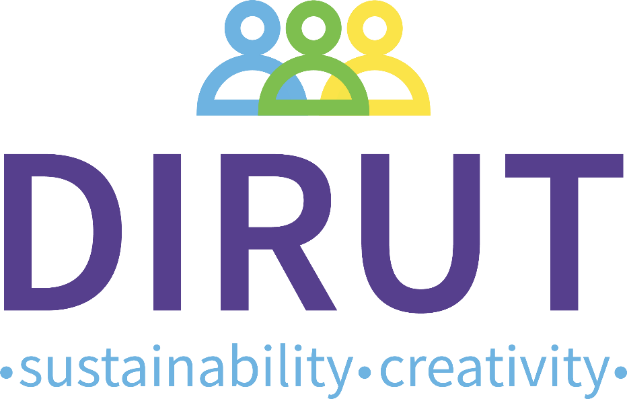 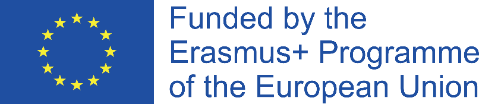 Чорногорія є привабливою на світовому туристичному ринку, адже кожен із її регіонів багатий своїми туристичними ресурсами. Країна наділена виходом до моря, прибережними сонячними пляжами, горами, криштально чистою річковою водою, чудовими недоторканими лісами. Сукупність природних факторів зумовлює успішний розвиток туристичної галузі країни. Пляжний відпочинок, лижні курорти, рафтинг приваблюють сьогодні в Чорногорію чимало туристів [2]. Багата історія країни залишила після себе численні пам’ятки культур і цивілізацій, які існували на території сучасної Чорногорії. У державах нараховується близько 50 великих архітектурних комплексів, 50 археологічних розкопок, велика кількість сакральних об’єктів, а також меморіальні пам’ятники визвольних війн і битв.
ЛІКУВАЛЬНО- ОЗДОРОВЧИЙ                  ТУРИЗМ ЧОРНОГОРІЇ
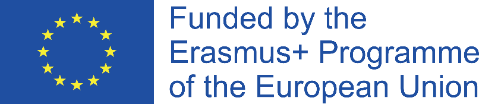 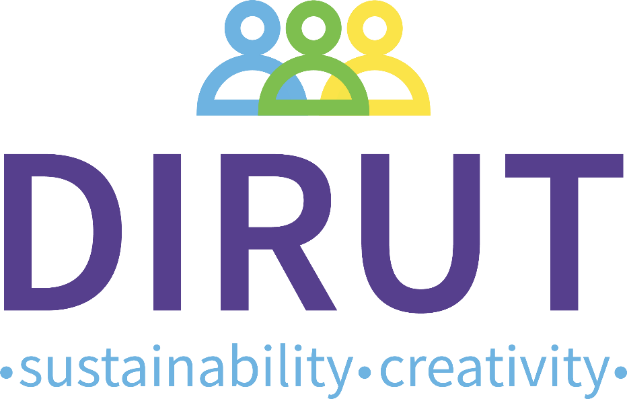 Наявні туристично-рекреаційні ресурси в країні сприяють розвитку різних видів туризму, зокрема лікувально-оздоровчого, екскурсійно-пізнавального, пляжного, а також активного відпочинку (серфінг, підводне плавання, альпінізм тощо). Прямий внесок туризму у ВВП Чорногорії у 2016 р. становив 421,2 млн євро (467,0 млн дол. США), що складає 11,0 % від загального ВВП у 2016 р. Прогнозується, що він зросте на 6,1% річних протягом 2017– 2027 рр. до 810,9 млн євро (899,0 млн дол. США), до 15,3 % загального ВВП у 2027 р. [11].
Протягом останніх років у Чорногорії спостерігаємо зростаючу динаміку в’їзного туризму, особливо підвищується привабливість цієї країни для іноземних туристів. За період 2012–2016 рр. кількість іноземних туристів, котрі відвідали країну, збільшилася та у 2016 р. становила понад          1662 тис. осіб (рис. 1) [10]. У країні й надалі зберігається позитивна динаміка в’їзного туризму. Зокрема, у 2017 р. Чорногорію відвідало 2 млн туристів, що на 10,3 % більше від попереднього року. При цьому відпочивальники провели 11,95 млн ночівель, що на 6,3 % більше, порівняно з 2016 р. [9].
Динаміка туристичних прибуттів у Чорногорії у 2012–1015 рр. [10]
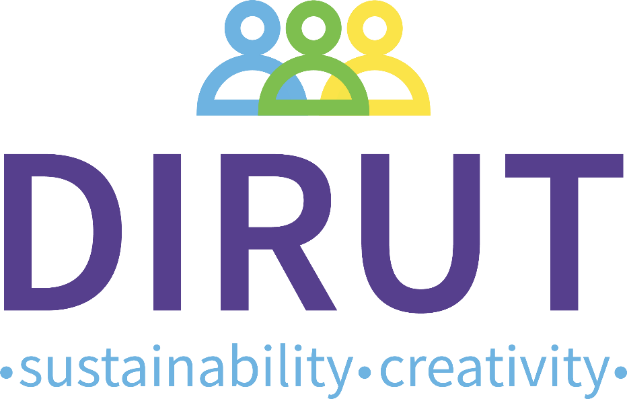 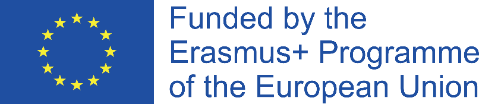 .
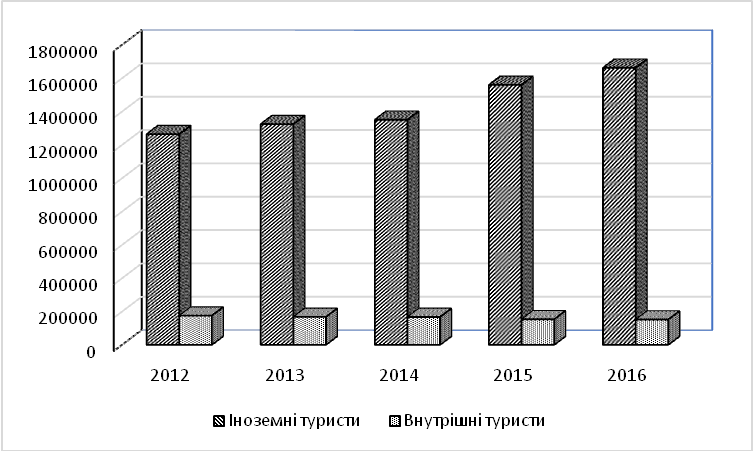 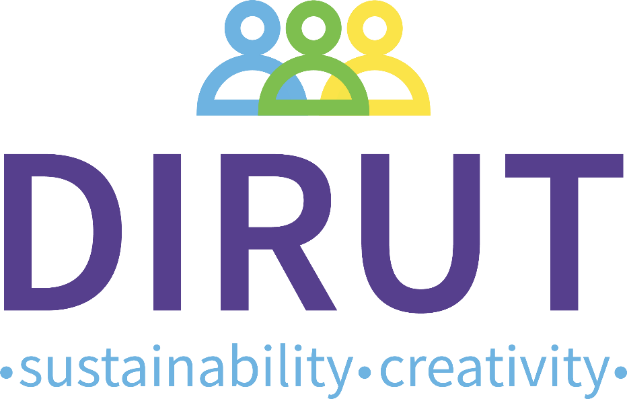 Відвідування Чорногорії іноземними туристами у 2016 р. [10]
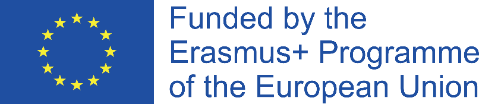 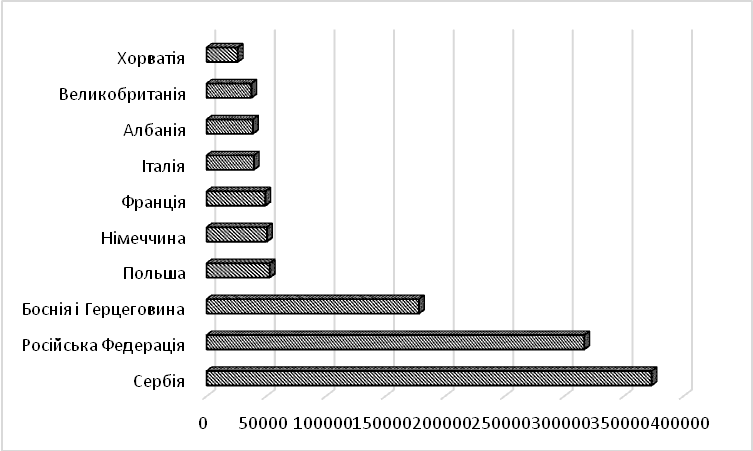 .
Прибуття туристів до курортів різних регіонів Чорногорії у 2016 р. [10]
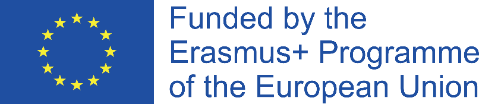 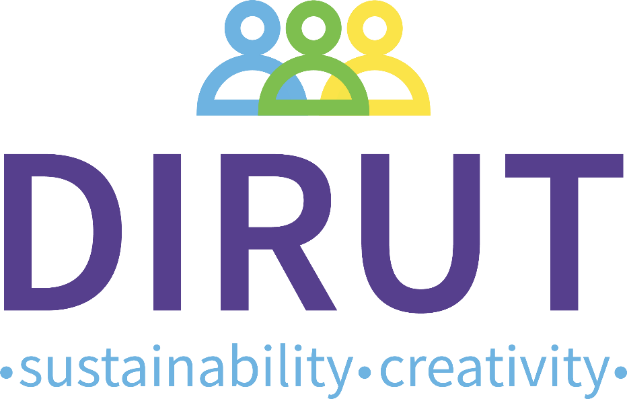 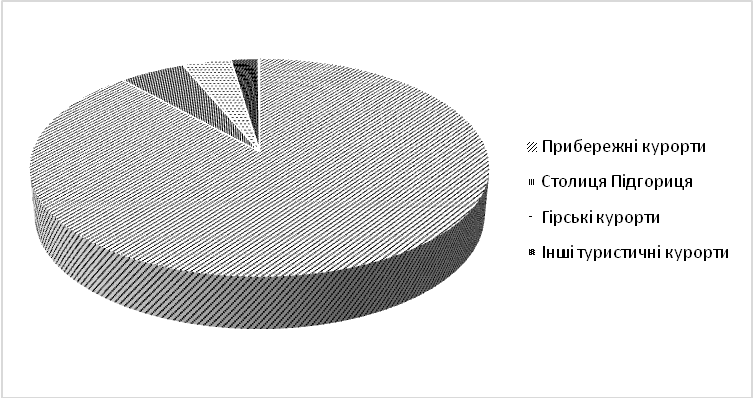 .
ПРИРОДООХОРОННИЙ ТУРИЗМ ЧОРНОГОРІЇ
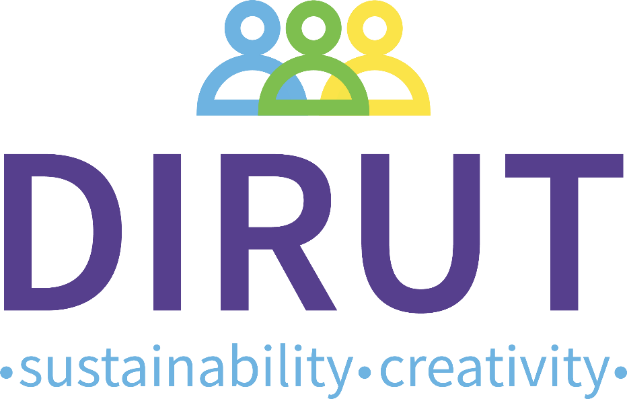 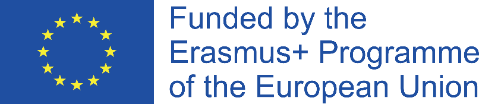 Центр сталого розвитку туризму є неприбутковою туристичною структурою, діяльність якої зосереджено на розробці конкурентоспроможної туристичної продукції з метою збільшення показників зайнятості й доходів у секторі туризму. Центр став лідером у підвищенні обізнаності громадськості щодо розвитку туризму в Чорногорії, а також ефективно працює над залученням інвестицій в інфраструктуру. Проекти включають розробку національної програми пішохідного та велосипедного природоохоронного туризму та створення туристичної інформаційної бази, яка використовується для реклами туристичних продуктів [5].
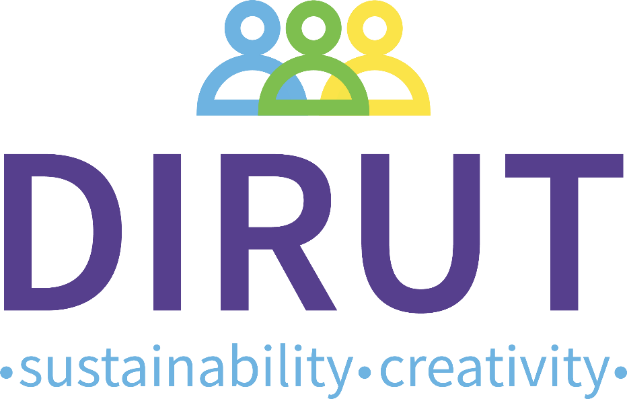 РОЗВИТОК         ТУРИСТИЧНОГО         КОМПЛЕКСУ         БОЛГАРІЇ
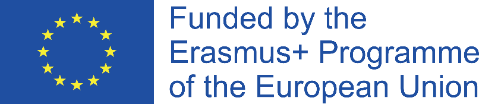 . 
Туризм у Болгарії – це одна з прибуткових галузей, що регулярно поповнює державний бюджет. Так, прямі доходи від туризму в Болгарії у 2017 р. становили 2 млрд євро [4]. За даними Федерального агентства з туризму Болгарії, у 2017 р. цю країну відвідали 6,5 млн іноземних туристів (приріст, порівняно з аналогічним періодом минулого року, склав 7,5 %). Серед них 3,3 млн осіб – це громадяни Європейського Союзу (у цьому сегменті ріст досяг 30 %). Частіше від інших у Болгарію приїжджають туристи з Румунії (613 тис.), Німеччини (562 тис.), Греції (558 тис.), Великобританії (404 тис.), Чехії (149 тис.) і Швеції (116 тис.) [5].
ІСТОРИЧНИЙ ТУРИЗМ БОЛГАРІЇ
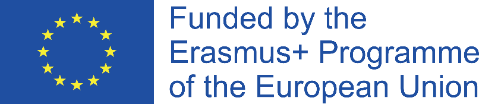 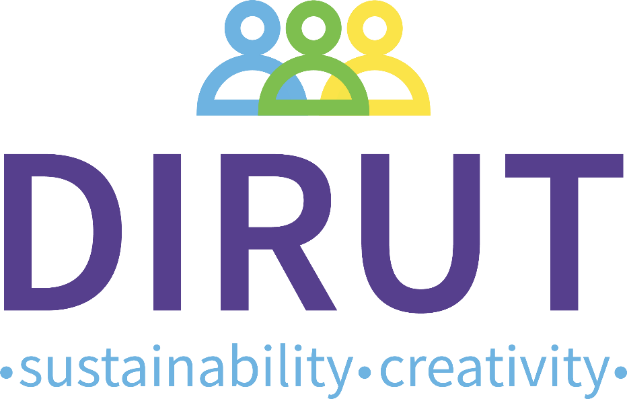 За офіційною статистикою, у країні нараховується понад 40 тисяч історичних пам’яток, що належать до різних епох, 170 православних монастирів, 38 культурних центрів, понад 300 музеїв і галерей, а також дев’ять об’єктів, уключених до Списку культурної спадщини ЮНЕСКО (сім культурних об’єктів, серед яких три – визнані шедеврами людського генія; два – природні, один із яких є природним феноменом виключної краси та естетичної важливості) [12]. Це становить хорошу базу для розвитку культурно-пізнавального й етнографічного туризму. Болгарія – православна країна з дуже давніми та глибокими національними традиціями. Тут збереглося багато святинь, уклонитися яким приїжджають віряни з усього світу. Величні монастирі, чудові храми й численні каплиці з цікавою історією приваблюють до себе любителів релігійно-паломницького туризму.
АВТОТУРИЗМ В БОЛГАРІЇ
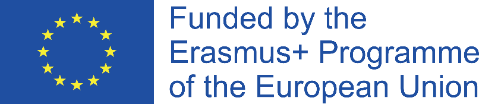 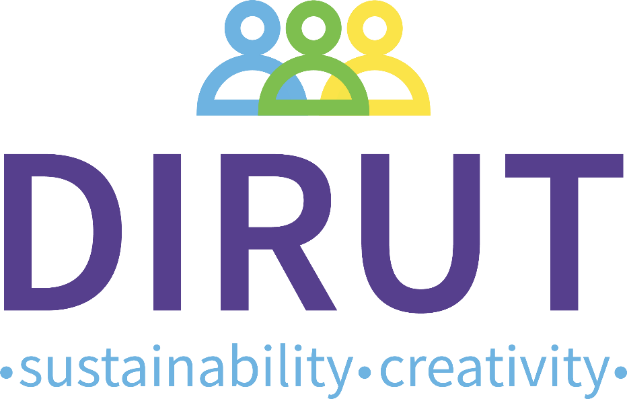 У чотирьох найкрасивіших гірських масивах країни – Родопи, Ріла, Пірін, Вітоша – розміщені сучасні гірські курорти. Автотуристи можуть розраховувати на досить розгалужену мережу доріг, що забезпечує доступ до найцікавіших природних, історичних і культурних визначних пам’яток, до населених пунктів і курортів. У Болгарії наявні значні ресурси для розвитку пішохідного туризму, для якого тут немає сезонних перешкод. Переважно для потреб пішохідного туризму в країні побудовано понад 300 туристських будиночків, хатин і високогірних заслонів, розгалужена мережа яких дає змогу завершувати найдовші переходи протягом одного дня. Позначені маршрути становлять тисячі кілометрів, що забезпечує високий ступінь надійності при пересуванні в гірській місцевості. У Болгарії прийнято чотирьохколірне стрічкове маркування, характерне для більшості європейських країн із розвиненим пішохідним туризмом [7]. Основні кольори – червоний, синій, зелений, жовтий, а білий – допоміжний. Варто знати, що червоним кольором позначені гребені гір. Зимове маркування складається з жовто-чорних металевих стовпів висотою від 3 до               4 метрів, якими позначають найбезпечніші місця пересування на маршрутах при значній глибині сніжного покриву.
СІМЕЙНИЙ ТУРИЗМ БОЛГАРІЇ
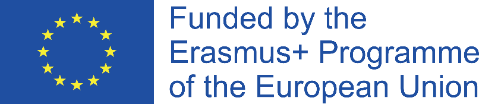 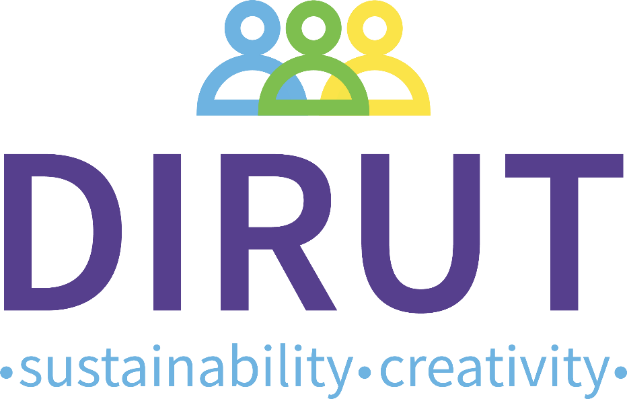 Близько 400 км берегової лінії Чорноморського узбережжя вкриті золотистими пісками зі зручними пляжами, що становить основний туристичний ресурс для розвитку пляжно-рекреаційного та морського відпочинку. Температурний режим повітря й морської води сприятливий для дитячого та сімейного відпочинку, адже морська вода добре прогрівається влітку й має низьку солоність. У прибережній смузі немає небезпечних виступів і різких обривів дна. У країні діє понад сто добре обладнаних пляжних територій на Чорноморському узбережжі. Саме тому літній пляжний відпочинок досить популярний у Болгарії, а це приваблює численних іноземних відпочивальників переважно з країн Центральної та Східної Європи. Цьому також сприяють хороший туристичний сервіс і прийнятні ціни.
СПИСОК ВИКОРИСТАНИХ ДЖЕРЕЛ
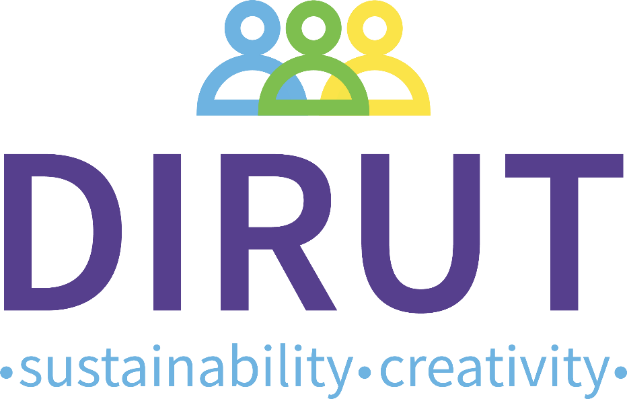 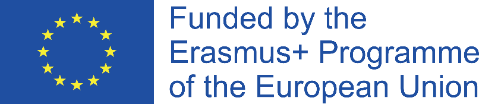 1. Король М.М. Аналіз європейського досвіду організації зеленого туризму. Науковий вісник Ужгородського національного університету. 2017. URL: http://www.visnyk-econom.uzhnu.uz.ua/archive/7_2_2017ua/9.pdf.
2. Сприяння сталому туризму за допомогою інтегрованого кластерного підходу/ Любляна, Словенія, 8 травня 2018 р
3. Горішевський П. Гуцульщина — туризм для всіх// Ярем6 чан. вісн. — 2003. — 13 черв.
4.•Сільський зелений туризм: історія та сучасний стан//Горішевський П. Сільський зелений туризм. — Івано- Франківськ, 2003. — С.15—29.
5.  Бєлякова О.В. Екологічні інновації – шлях розвитку ринку екологічно чистих товарів / О.В. Бєлякова // Маркетинг і менеджмент інновацій. – 2011. – № 4(2). – С. 268-272.
6.  Шевчук А.В. Туризм та інформаційні технології у фокусі досягнень і нових перспектив / А.В. Шевчук // Науковий вісник Полтавського університету економіки і торгівлі. Серія «Економічні науки». – 2017. – № 1(79). – С. 148-155. R
7. Green tourism as environment of innovative activities. https://journals.indexcopernicus.com/api/file/viewByFileId/295780.pdf
8. Potencial turystyczny Ukrainy Zachodniej. Instytut Turystyki, Warszawa, 2005. — 276 s. // Rozdial V. 2.6. Regionalna oferta turystyczna. (P. Goriszewski, M. Malska, N. Mandiuk, J. Zi’ko) — s. Rozdial VII.3Rozwojowe rodukty turystyczne w subre gionach i rejonach(P. Goriszewski, I. Sirenko, J. Zi’ko
9.•Boo, E. (1990). Ecotourism: the potentials and the pitfalls, Vol. I. World Wildlife Fund, Washington, DC.
10.•Burkhart A. J. and Medlik S. (1987), Tourism: Past, present  and future.Heinemann, London.
11.•Butler R. and Walbrook L. (1991), A new planning tool: the  tourism opportunity spectrum. Journal of Tourism Studies
12. •Cohen, E. (1972), Toward a sociology of tourism, Social Research39 (1)